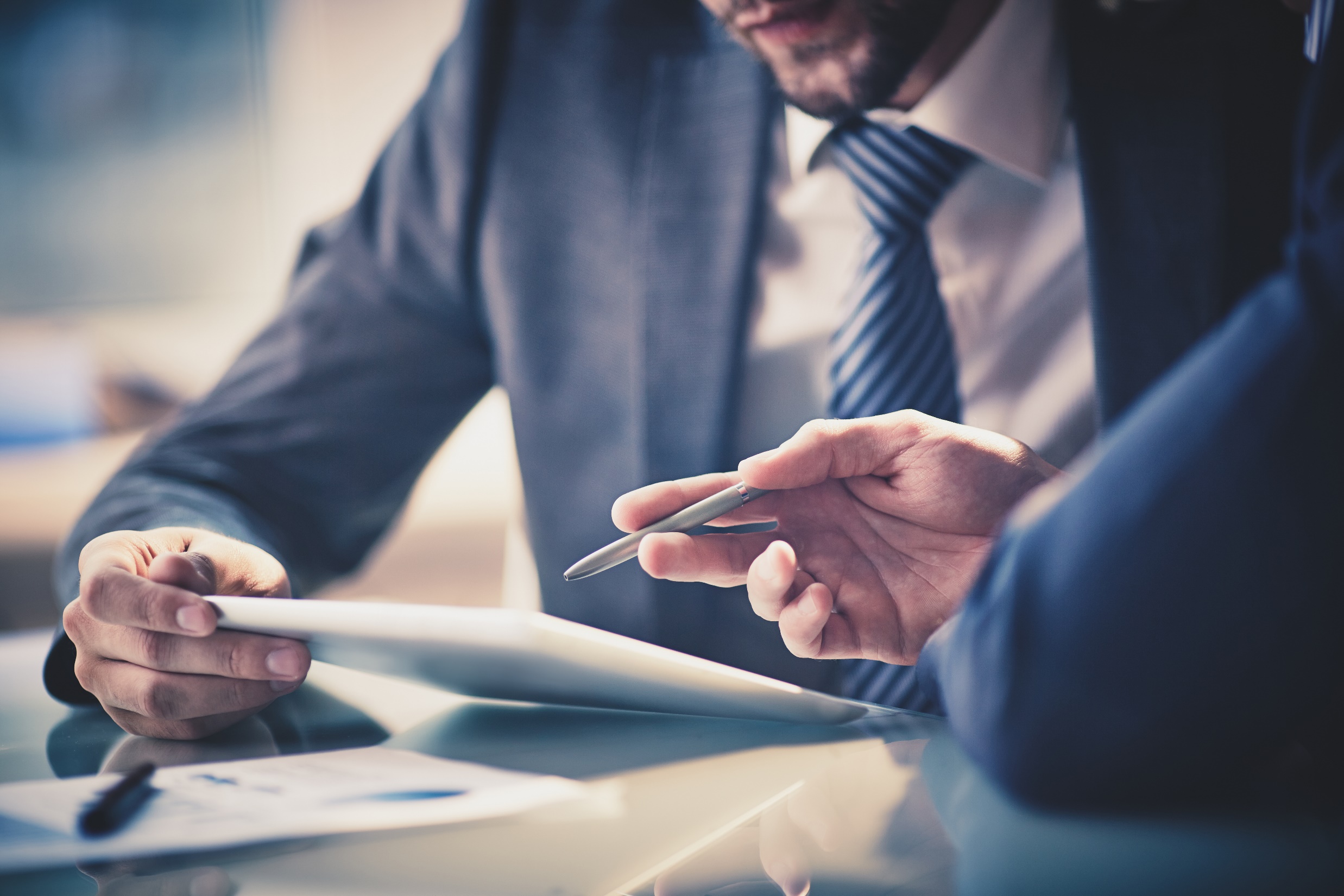 DICHIARAZIONI DEI REDDITI 2019 E NOVITA’ DI PERIODO
Dott. Ernesto Gatto
INDICE DEGLI ARGOMENTI
Modifiche al riporto delle perdite dei soggetti semplificati
Estensione del regime forfettario e ultimi chiarimenti dell’Agenzia delle entrate
Tassazione dei redditi di capitale
Dichiarazioni integrative e ravvedimento operoso
Autonoma organizzazione ai fini Irap e analisi della più recente giurisprudenza
Compensazione crediti ed apposizione visto di conformità
Indicazione dei contributi, sovvenzioni e vantaggi economici dalla P.A.
Gli indicatore sintetici di affidabilità fiscale - ISA
La trasmissione telematica dei corrispettivi giornalieri
Le novità del Decreto Crescita
Il riporto delle perdite dei soggetti semplificati
Dal 2018 (modello Redditi SP, ENC e PF 2019) viene uniformata alle società di capitali la disciplina del riporto perdite dei soggetti semplificati
Disciplina ante modifica:
I soggetti Ires possono riportare le perdite ai successivi esercizi senza limiti temporali ma nel limite dell’80% dei futuri redditi dichiarati;
I soggetti Irpef in contabilità ordinaria possono riportare le perdite d’impresa ai successivi esercizi ma non oltre il quinto;
I soggetti Irpef in contabilità semplificata (imprese e professionisti) non possono riportarle ma devono utilizzarle nello stesso anno in compensazione orizzontale con redditi di altre categorie;
Le perdite da start-up (primi 3 anni) dei soggetti ordinari sono riportabili senza limiti quantitativi o temporali.
Il riporto delle perdite dei soggetti semplificati
Viene introdotta la possibilità per le imprese, sia ordinarie che semplificate (non i Professionisti) di riportare in avanti le perdite subite senza limiti di tempo ma con utilizzo limitato all’80% dei futuri redditi
Regime transitorio per i semplificati
Le perdite del biennio 2018 e 2019 potranno essere utilizzate in diminuzione dei redditi 2019 (sino al 40%) e del 2020 (sino al 60%)
Le perdite del 2017 (se già non compensate orizzontalmente) potranno essere utilizzate in diminuzione dei redditi 2018 (sino al 40%), 2019 (sino al 40%) e del 2020 (sino al 60%)
Il riporto delle perdite dei soggetti semplificati
Perdite anni pregressi in regime di contabilità ordinaria
La norma cita soltanto le perdite relative agli anni 2017 e successivi ma è evidente che un’impresa potrebbe avere registrato perdite non ancora compensate anche negli anni pregressi
Nel caso simile dei soggetti Ires, la Circolare 53/E/2011 dispose l’estensione delle nuove regole anche alle perdite pregresse che alla data di entrata in vigore della nuova norma fossero ancora utilizzabili
Tale precedente porta a ritenere che le perdite pregresse e non prescritte (quindi dal 2013 al 2017) registrate in regime di contabilità ordinaria, entrano nel nuovo regime di riporto illimitato nel tempo
La Circolare 8/E/2019 ha confermato tale impostazione
Il riporto delle perdite dei soggetti semplificati
Utilizzo perdite in caso di cessazione attività
Assonime con la Circolare 33/2011 chiarì che il limite dell’80% per il riporto delle perdite dei soggetti Ires non dovrebbe trovare applicazione nel bilancio finale di liquidazione
Si conferma la suddetta impostazione anche per i soggetti Irpef in quanto la ratio della norma è quella di diluire la fruizione delle perdite e non di proibirne l’uso
Quindi in caso di cessazione attività nel 2018 di un soggetto irpef in contabilità ordinaria, la perdita 2017 dovrebbe considerarsi interamente riportabile in abbattimento del reddito dell’ultimo anno di attività
La tassazione dei redditi di capitale
DIVIDENDI QUALIFICATI (Oltre il 20%)
Erogazione di utili prodotti in esercizi in corso al fino al 31.12.2006
40%
Percentuale da dichiarare nel quadro RL
Erogazione di utili prodotti da esercizio in corso al 31.12.2007 fino al 31.12.2016
49,72%
Erogazione di utili prodotti da esercizio successivo a quello in corso al 31.12.2016
58,14%
La tassazione dei redditi di capitale
LE MODIFICHE SUCCESSIVE AL 2017
Dividendi qualificati
I dividendi derivanti da partecipazioni qualificate detenute da persone fisiche concorrono al reddito con gli stessi criteri adottati per quelli derivanti da partecipazioni non qualificate. 
Tassazione con imposta sostitutiva del 26% trattenuta alla fonte
Per i dividendi qualificati, le novità trovano applicazione per i redditi di capitale percepiti dal 1° gennaio 2018 ma con riguardo a due parametri:
per gli utili da partecipazioni qualificate prodotti dall’esercizio successivo a quello in corso al 31 dicembre 2017 applicazione immediata;
per gli utili da partecipazioni qualificate prodotti fino all’esercizio in corso al 31 dicembre 2017 per i quali la distribuzione è deliberata fino al 31 dicembre 2022 continueranno ad applicarsi le regole previgenti.
La tassazione dei redditi di capitale
LE MODIFICHE SUCCESSIVE AL 2017
PLUSVALENZE qualificatE
Le plusvalenze incassate nel 2018 derivanti dalla cessione di partecipazioni qualificate concorreranno a formare il reddito complessivo del contribuente per il 58,14% del loro ammontare
Le plusvalenze incassate dal 2019 derivanti dalla cessione di partecipazioni qualificate saranno assoggettate per il loro intero ammontare alla tassazione sostitutiva del 26% (come per le non qualificate)
Il concetto di autonoma organizzazione ai fini Irap
CASSAZIONE  SS.UU. 9451 DEL 10/05/2016
L’Irap non è dovuta da Professionisti e  Ditte con un solo dipendente che abbia mansioni di segreteria o comunque meramente esecutive
Naturalmente deve sussistere l’altra condizione: una dotazione di beni strumentali che sia strettamente necessaria allo svolgimento dell’attività
Ddl Semplificazioni Fiscali (proposta): Esclusa l’autonoma organizzazione per i lavoratori autonomi con volume d'affari fino a € 150.000 con spese per personale dipendente, consulenze e beni strumentali non superiori al 75% dei compensi percepiti. Fermo restando l’esonero da Irap per coloro che hanno al massimo un dipendente con funzioni di segreteria o meramente esecutive
Il concetto di autonoma organizzazione ai fini Irap
Cassazione 16742/2017: L’esercizio dell’attività di agente di commercio con più collaboratori familiari fa scattare l’obbligo di pagamento dell’Irap
Cassazione 26332/2017: Non rilevano ai fini Irap i compensi, anche rilevanti, corrisposti da un avvocato ai colleghi per sostituzioni o consulenze esterne
Cassazione 14077/2017 e 3790/2018: Esclusa da Irap la parte di reddito che un professionista ritrae dall’attività di amministratore o sindaco di società
Cassazione 11092/2017: La disponibilità da parte del medico convenzionato con il SSN di uno Studio attrezzato ex Dpr n. 270/2000 non integra il presupposto dell’autonoma organizzazione ai fini Irap
Il concetto di autonoma organizzazione ai fini Irap
Cassazione 4851/2018: Medico convenzionato con il SSN che si avvale della collaborazione di due dipendenti (segretarie) in part time non è soggetto ad Irap
Cassazione 15870/2018: Non sono eccedenti il minimo indispensabile i beni usati dal medico conformemente allo statuto della convenzione con la ASP
Cassazione 27423/2018: La presenza di compensi corrisposti a professionisti non implica automaticamente il requisito dell’autonoma organizzazione
Cassazione 3792/2018: L’esercizio in forma associata dell’attività professionale è sempre soggetto ad Irap anche se lo Studio è multidisciplinare
Apposizione visto di conformità e compensazione dei crediti
OBBLIGO VISTO DI CONFORMITA’
L’art. 3 co. 1 lett. a) del DL 50/2017 ha stabilito che per l’utilizzo in compensazione orizzontale dei crediti relativi alle imposte sui redditi e alle relative addizionali, alle ritenute alla fonte, alle imposte sostitutive dell’Irpef, dell’IRES e dell’IRAP, per importi superiori a € 5.000 annui (non più € 15.000 annui), il contribuente ha l’obbligo di richiedere l’apposizione del visto di conformità ad un Professionista abilitato relativamente alla singole dichiarazioni dalle quali emerge il credito.
La medesima modifica normativa è stata operata ai fini IVA riducendo da € 15.000 a € 5.000 il limite al di sopra del quale l’utilizzo in compensazione orizzontale del credito IVA, sia annuale che trimestrale, richiede l’apposizione del visto di conformità sulla dichiarazione o istanza (modello TR) dalla quale emerge tale credito.
Apposizione visto di conformità e compensazione dei crediti
COMPENSAZIONE DEL CREDITO DA DICHIARAZIONE DEI REDDITI
CREDITO non superiore a € 5.000 
Compensazione libera dal 1^ gennaio a 1/2 Mod. F24, senza preventiva presentazione della dichiarazione annuale dotata di visto di conformità;
CREDITO superiore a € 5.000  
Compensazione dal 1^ gennaio a 1/2 Mod. F24, con successiva (non preventiva) trasmissione della dichiarazione dotata di visto di conformità.
In caso di dichiarazione dei redditi o irap che presenti un credito oltre € 5.000 e che sia stata trasmessa senza il visto di conformità, sarà possibile rimediare mediante la presentazione di una dichiarazione integrativa (Circ. 35/E/2015)
14
Regime di cassa per le imprese in contabilità semplificata
Le imprese individuali e le società di persone in contabilità
semplificata determinano il reddito Irpef ed Irap con il criterio di cassa
Riepilogo regimi
Regime di contabilità semplificata: Criterio di cassa
Regime di contabilità ordinaria: Criterio di competenza
Regime dei minimi: Criterio di cassa
Regime forfettario: Criterio di cassa
Regime contabilità professionisti: Criterio di cassa
Regime di cassa per le imprese in contabilità semplificata
Il criterio di cassa per le imprese in contabilità semplificata è 
obbligatorio per cui l’unica alternativa è l’opzione per il regime di
contabilità ordinaria (opzione sul quadro VO dell’anno successivo)
I costi sono deducibili nell’esercizio di pagamento
Nel nuovo regime i ricavi sono imponibili nell’esercizio di incasso
Esiste comunque un elenco tassativo di componenti positivi e negativi di 
reddito che continuano a rilevare secondo il criterio di competenza
Regime di cassa per le imprese in contabilità semplificata
Componenti che continuano a rilevare secondo il criterio di competenza
Ammortamenti e spese relative a più esercizi
Minusvalenze e plusvalenze
Sopravvenienze e perdite su crediti
Retribuzioni, oneri sociali e T.F.R.
Canoni leasing (ma non i canoni di locazione o noleggio)
Redditi immobiliari di cui all’art. 90 del Tuir (fabbricati abitativi)
Regime di cassa per le imprese in contabilità semplificata
Cassazione n. 5780/2018
Il regime di contabilità semplificata delle “imprese minori” non le esonera dall’indicare il valore delle rimanenze distinto per categorie omogenee con indicazione dei criteri di formazione del dato (LIFO, FIFO, etc….)
Appare evidente come la nozione tributaria di “rimanenza” intesa dal Legislatore non può essere rappresentata da un incontrollabile valore globale, bensì da un’articolazione di beni per tipi, qualità e valore unitario
In assenza della trascrizione di tale prospetto dettagliato l’Ufficio può procedere con accertamento induttivo
Regime di cassa per le imprese in contabilità semplificata
Le regole per la determinazione della base imponibile Irap
Anche la base imponibile Irap è determinata applicando il criterio di cassa
Ferma restando la consueta applicazione delle deduzioni dal valore della produzione
Regime di cassa per le imprese in contabilità semplificata
Le regole per la determinazione del reddito per gli enti non commerciali
Gli enti e le associazioni del terzo settore che svolgono attività commerciali
Se in regime di contabilità semplificata, applicano anch’esse il criterio di cassa
Regime di cassa per le imprese in contabilità semplificata
Le tre modalità previste dalla legge per la tenuta dei registri
1
2
Istituire appositi registri degli incassi e pagamenti dove annotare in ordine cronologico i ricavi incassati e i costi effettivamente sostenuti
Utilizzare i registri IVA anche ai fini delle imposte sui redditi indicando entro il 30/09 dell’anno successivo i mancati incassi e pagamenti
3
Tenere soltanto i registri IVA senza alcuna annotazione relativa agli incassi o pagamenti in quanto opera la presunzione che la data di registrazione dei documenti coincide con quella di incasso o pagamento
L’ultima delle modalità è l’unica ad essere soggetta a specifica opzione (a consuntivo) con validità minima triennale
Regime di cassa per le imprese in contabilità semplificata
1
Ai fini II.DD. si tengono i registri degli incassi e pagamenti
Ai fini IVA si tengono i registri corrispettivi, fatture emesse e fatture di acquisto
Sui registri degli incassi e dei pagamenti si dovrà indicare entro 60 giorni ogni singolo incasso o pagamento, anche in acconto e scorporato dell’eventuale IVA (che non è un costo/ricavo bensì un credito/debito)
1^ difficoltà: la necessità della prima nota anche per i soggetti in contabilità semplificata
2^ difficoltà: ricordarsi di non indicare incassi e pagamenti già tassati o dedotti in anni precedenti
Regime di cassa per le imprese in contabilità semplificata
2
Ai fini II.DD. gli stessi registri vengono integrati entro il termine per l’invio della dichiarazione
Si tengono normalmente ai fini IVA i registri corrispettivi, fatture emesse e fatture di acquisto
Indicando in calce l’elenco delle fatture emesse o ricevute già registrate ai fini IVA che non sono state (totalmente o parzialmente) incassate o pagate alla fine dell’esercizio
1^ vantaggio: a questo punto la prima nota non è più necessaria
2^ vantaggio: Non si rilevano rischi da normativa antiriciclaggio in quanto è il cliente a fornire un elenco di crediti/debiti a fine anno
Regime di cassa per le imprese in contabilità semplificata
3
Non devono neanche essere compilate le liste dei crediti/debiti alla fine dell’esercizio
Si tengono i soli registri IVA senza annotare incassi e pagamenti
Entra in gioco la presunzione legale secondo la quale la data di registrazione ai fini dell’IVA coincide con quella d’incasso o pagamento anche in presenza di bonifici o assegni in entrata o in uscita
1^ vantaggio: La tracciabilità di incassi e pagamenti non ha più alcuna importanza
2^ vantaggio: Si potrà “gestire” il conto economico (ad esempio anticipando l’emissione fatture)
Attenzione, la presunzione di incasso/pagamento coincidente con la registrazione vale solo per i documenti rilevanti ai fini Iva
Dichiarazione integrativa a favore
Novità introdotte dall’art. 5 del Dl. 193/2016
Integrazione della dichiarazione a favore del contribuente consentita entro i termini di decadenza del potere accertativo (non più entro l’anno);
Facoltà di utilizzo in compensazione dei crediti dal 10^ giorno successivo se la trasmissione dell’integrativa avviene prima dell’invio della successiva annualità;
Se l’integrativa viene presentata oltre l’anno, la compensazione potrà avvenire soltanto dal 1^ gennaio dell’anno successivo alla trasmissione;
Sono stati istituiti appositi nuovi quadri VN - DI – IS in dichiarazione per gestire la procedura di segnalazione ed utilizzo in compensazione;  
La proroga dei termini di accertamento, da parte dell’Agenzia delle Entrate, opera solo per le parti modificate della dichiarazione.
Dichiarazione integrativa a favore
La differenza a credito risultante dall’integrativa deve prioritariamente essere utilizzata in riduzione del debito a saldo anno 2018;
In assenza di saldo 2018 da versare, tale importo va ad incrementare il credito e potrà essere normalmente utilizzato in compensazione (codice 3800/2018, 4001/2018 o 2001/2018);
Soltanto le dichiarazioni integrative a sfavore comportano l’obbligo di versamento della sanzione, non le dichiarazioni integrative a favore;
A decorrere dalle dichiarazioni presentate per l’anno 2016, il termine di decadenza del potere accertativo è fissato al 5^ anno successivo;
Non è consentita la trasmissione di “dichiarazioni integrative a catena” con l’obiettivo di accelerare la fruizione del credito in compensazione.
Dichiarazione integrativa e ravvedimento operoso
Le principali tipologie di violazioni dichiarative
dichiarazione irregolare (Sanzione del 30%):
si tratta di errori od omissioni rilevabili in sede di liquidazione e controllo formale della dichiarazione (art. 36/bis e 36/ter Dpr 600/73, art. 54/bis Dpr 633/72) quali omessi o carenti versamenti, ritenute, oneri deducibili e detraibili indicati ma non spettanti;
La violazione comporta che l’atto da notificare sia un «avviso bonario» e non un avviso di accertamento.
dichiarazione infedele (Sanzione dal 90% al 180%):
si tratta della omessa o carente dichiarazione di un reddito/ricavo ovvero dell’indicazione di un componente negativo non spettante; 
La violazione comporta che l’atto da notificare sia un avviso di accertamento e non un “avviso bonario”.
Dichiarazione integrativa e ravvedimento operoso
La scansione delle riduzioni di sanzione in presenza 
di ravvedimento operoso
1/10 se il versamento anche in acconto viene effettuato nei 30 giorni successivi alla scadenza  (o 1/20); 
1/9 se il versamento anche in acconto viene effettuato nei 90 giorni successivi alla scadenza (o 1/18); 
New: sanzioni per omesso versamento sono ridotte alla metà se i pagamenti sono effettuati entro 90 giorni dalla scadenza 
1/8 se entro il termine della dichiarazione successiva (ad esempio saldo anno 2017 entro 30.9.2019);
1/7 se entro il termine della seconda dichiarazione successiva (ad esempio saldo anno 2016 entro 30.9.2019);
1/6 se entro il termine di accertamento del periodo di imposta (ad esempio saldo anno 2014 entro il 31.12.2019).
Dichiarazione integrativa e ravvedimento operoso
IL RAVVEDIMENTO DEI PVC
QUALSIASI TIPOLOGIA 
DI ERRORE
1/5
Anche la singola violazione
Salvo violazioni art. 6, co. 3 e art. 11, co. 5 D.Lgs 471/97
Calcolo “fai da te”
Dichiarazione integrativa e ravvedimento operoso
LE INIBITORIE NEL RAVVEDIMENTO
IL RAVVEDIMENTO NON È POSSIBILE
Quando si ha la formale notifica di un atto di liquidazione o accertamento o si ricevono le comunicazioni di irregolarità di cui agli articoli 36-bis DPR 600/73 e 54-bis DPR 633/72 e degli esiti del controllo formale di cui all’articolo 36-ter DPR 600/73.

IL RAVVEDIMENTO È  POSSIBILE 
A prescindere dalla circostanza che la violazione sia già stata constatata ovvero che siano iniziati accessi, ispezioni, verifiche o altre attività amministrative di accertamento, delle quali i soggetti interessati abbiano avuto formale conoscenza.
Gli indicatori sintetici di affidabilità fiscale - ISA
Dal 2018 (Modello Redditi 2019) gli Studi di settore sono sostituiti per tutti i 
contribuenti dagli ISA – Indicatori Sintetici di Affidabilità fiscale
Trattasi di una serie di indicatori il cui superamento determina una maggiore affidabilità fiscale
Più alto sarà il voto conseguito (da 1 a 10) più ampio sarà il ventaglio di benefici a disposizione
Non vi sarà un responso finale di coerenza e/o congruità al quale doversi adeguare
Si attende il provvedimento  attuativo che definirà il sistema premiale (vedi slide successiva)
Gli indicatori sintetici di affidabilità fiscale - ISA
La principale differenza è che si passa da uno strumento di accertamento ad 
uno strumento di selezione e di compliance attraverso un regime premiale
Compensazione crediti Iva fino a € 50.000  e Imposte Dirette fino a € 20.000 senza visto di conformità
Rimborsi Iva fino a € 50.000 senza visto di conformità né garanzie bancarie o assicurative
Esclusione dell’applicazione della disciplina delle società non operative e in perdita sistematica
Esclusione degli accertamenti basati sulle presunzioni semplici (accertamenti analitico-presuntivi)
Anticipazione, con graduazione in funzione del livello di affidabilità, dei termini di decadenza per l’attività di accertamento
Esclusione da Redditometro a condizione che il reddito accertabile non ecceda di due terzi il reddito dichiarato
Gli indicatori sintetici di affidabilità fiscale - ISA
Per conoscere il livello di affidabilità fiscale il contribuente avrà bisogno  
dei dati dichiarati nell’anno in corso (2018) e nei sette precedenti
Tali informazioni saranno disponibili nel cassetto fiscale (CF) nell’area privata del contribuente
L’intermediario abilitato potrà farsi delegare dal contribuente per l’acquisizione dei dati necessari
Prima di effettuare l’invio massivo l’Agenzia verifica il possesso della delega al cassetto fiscale
Gli intermediari non provvisti di delega al CF dovranno rispondere ai quesiti di riscontro
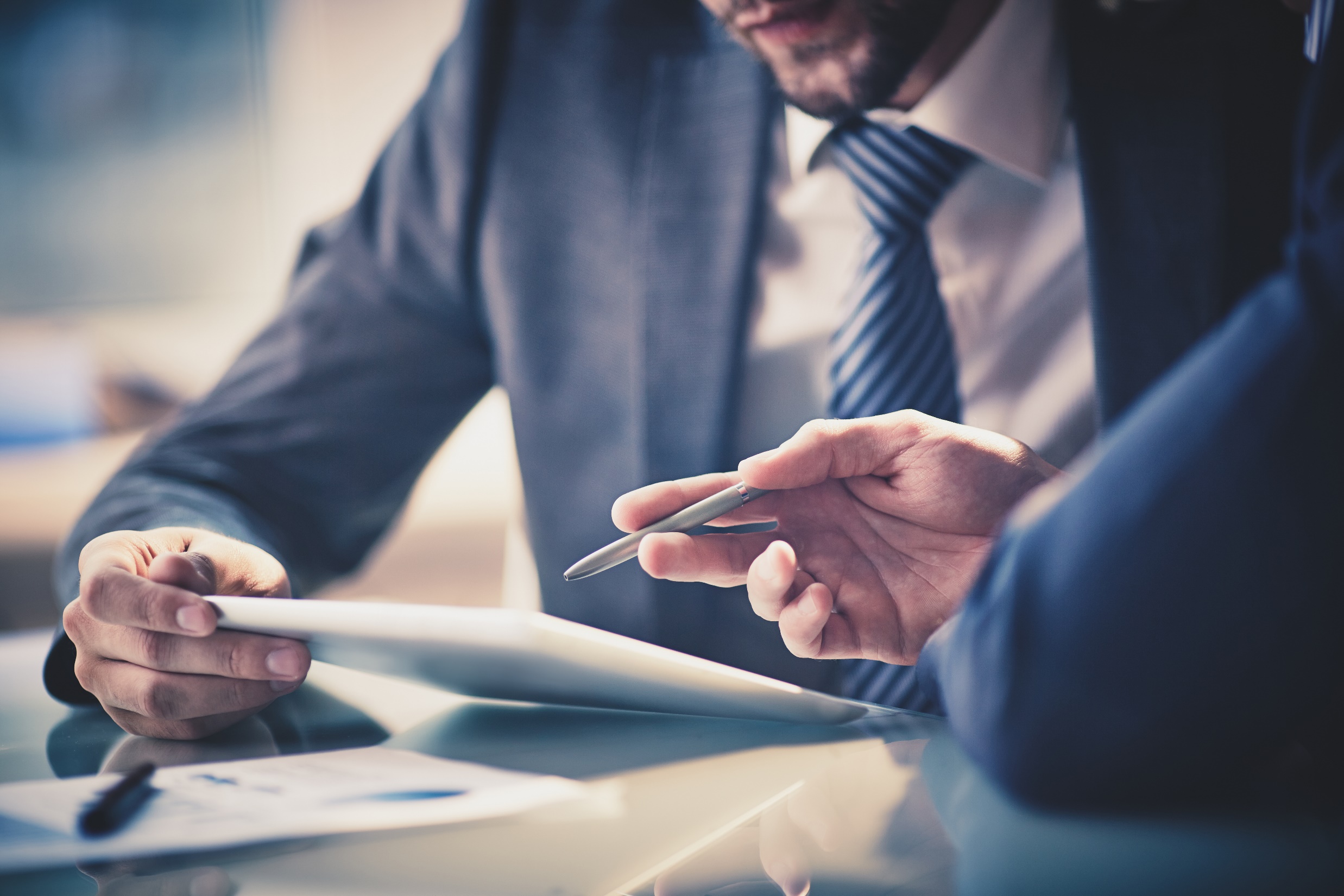 SECONDA PARTE: IL DECRETO CRESCITA E LE ALTRE NOVITA’ DI PERIODO
Le novità del Decreto Crescita (DL 30 aprile 2019 n. 34)
Mini Ires 2.0
Eliminata la riduzione del 9% di Irpef e Ires sulla parte di utile destinato ad assunzioni o investimenti
Sostituita con la progressiva (2019/2022) riduzione del 3,5% di Irpef e Ires sulla parte di utile non distribuito
Riduzione delle aliquote:
2019: - 1,50% (Ires 22,50%)
2020: - 2,50% (Ires 21,50%)
2021: - 3,00% (Ires 21,00%)
2022: - 3,50% (Ires 20,50%)
Ai fini Irpef il beneficio è vincolato alla tenuta della contabilità ordinaria 
(per obbligo o per opzione)
Le novità del Decreto Crescita (DL 30 aprile 2019 n. 34)
Superammortamento
Torna l’incremento del 30% sulle quote di ammortamento per acquisto beni strumentali dall’01/04 al 31/12/2019
Sono esclusi dall’agevolazione i fabbricati, le autovetture e le moto mentre sono agevolati gli autocarri
L’agevolazione si applica anche agli acquisti di beni nuovi in leasing
Indipendentemente dalla quota iscritta  in bilancio, l’agevolazione si applica sui coefficienti previsti dal DM 31/12/1988 (dimezzati nel primo esercizio)
Le novità del Decreto Crescita (DL 30 aprile 2019 n. 34)
Ritenute sui dipendenti dei forfettari
I contribuenti forfettari sono tenuti ad effettuare le ritenute sui redditi di lavoro dipendente ed assimilati (co.co.co.)
La norma ha efficacia retroattiva e si applica a decorrere dal mese di gennaio scorso
Le ritenute dei primi quattro mesi del 2019 dovranno essere trattenute e versate in tre rate mensili a partire da agosto
Non devono essere operate le ritenute sui redditi di lavoro autonomo e d’impresa (professionisti e agenti)
In pratica per tre mesi a partire da agosto i dipendenti subiranno una ritenuta più elevata
Le novità del Decreto Crescita (DL 30 aprile 2019 n. 34)
Nuova percentuale deducibilità Imu sui fabbricati strumentali
Anno 2019: 50%
Anno 2020: 60%
Anno 2018: 20%
Anno 2022: 70%
Anno 2021: 60%
Si rammenta che l’agevolazione spetta sia alle imprese che ai professionisti, che si applica il regime di cassa e che l’Imu resta indeducibile ai fini Irap
Le novità del Decreto Crescita (DL 30 aprile 2019 n. 34)
Incentivi per la valorizzazione dell’edilizia
Sino al 31/12/2021 ai trasferimenti di interi fabbricati in favore di imprese di costruzione o ristrutturazione si applicano le imposte di registro, ipotecaria e catastale in misura fissa pari a € 200 ciascuna (complessivamente € 600)
A condizione che le stesse provvedano, entro 10 anni dall’acquisto, alla demolizione, ricostruzione (in classe energetica “A” o “B”) e vendita degli stessi anche con variazione volumetrica rispetto al fabbricato preesistente
Le novità del Decreto Crescita (DL 30 aprile 2019 n. 34)
Scambi di beni e servizi con la Repubblica di San Marino
L’obbligo di fatturazione elettronica viene esteso alle cessioni di beni ed alle prestazioni di servizi tra l’Italia e la Repubblica di San Marino (ferme restando le deroghe già previste dalla legge)
Con provvedimento del Direttore dell’Agenzia delle Entrate verranno stabilite le procedure tecniche per l’attuazione del Provvedimento
Regime forfettario - 1
Poiché la riconducibilità tra le attività della Srl controllata e l’attività svolta dal socio potrà essere verificata soltanto a fine anno, 
l’eventuale fuoriuscita dal regime forfettario scatterà dall’anno successivo
Quindi non è la posizione di controllo della Srl in sè che fà perdere il diritto di accesso al regime forfettario, bensì la contemporanea emissione di fattura nei suoi confronti per qualsiasi importo
La riconducibilità potenziale delle due attività (quella della Srl controllata dal socio e quella che quest’ultimo svolge personalmente) è testimoniata 
dalla presenza dei due codici attività nella medesima sezione Ateco
I chiarimenti della Circolare n. 9/E/2019
Regime forfettario - 2
Ai fini del controllo indiretto si computano anche le quote in capo ai familiari quali il coniuge, i parenti entro il terzo grado e gli affini entro
 il secondo grado (Art. 5, comma 5 del TUIR)
La causa ostativa opererà nel caso di partecipazione al 50% in una Srl da parte del socio che svolge attività personale in quanto risulta integrato 
l’art. 2359, 1^ comma, n. 2: influenza dominante nell’assemblea ordinaria
Anche il divieto di avvalersi del regime forfettario per i soggetti la cui attività sia esercitata prevalentemente nei confronti degli ex o attuali datori di lavoro, 
scatta dall’anno successivo al verificarsi della causa ostativa
I chiarimenti della Circolare n. 9/E/2019
Regime forfettario - 3
Quindi se un soggetto entra nel regime forfettario nel 2019 ed esercita prevalentemente la sua attività nei confronti del suo ex datore di lavoro con
 cui il rapporto è cessato il 31/12/2016 la causa ostativa non opera
La causa ostativa non si applica qualora la cessazione del rapporto di lavoro sia intervenuta anteriormente ai due periodi d’imposta 
precedenti a quello di applicazione del regime forfettario
La causa ostativa riguarda esclusivamente i soggetti che hanno percepito redditi di lavoro dipendente e redditi assimilati con esclusione dei pensionati divenuti tali per obbligo di legge (in quanto manca la volontà di trasformare il reddito di lavoro dipendente in reddito di lavoro autonomo)
I chiarimenti della Circolare n. 9/E/2019
Regime forfettario - 4
Anche in questo caso, tra i soggetti direttamente o indirettamente riconducibili ai datori di lavoro si ricomprendono i soggetti controllanti, controllati, collegati ed i familiari ex art. 5, comma 5 del TUIR
I sindaci ed i revisori non rientrano nell’ambito di applicazione della causa ostativa, mentre vi rientrano gli amministratori ed i co.co.co. 
tranne che il rapporto di collaborazione non fosse preesistente al 2019
La suddetta causa ostativa non opera nei confronti dei soggetti che iniziano una nuova attività dopo aver svolto il periodo di pratica obbligatorio 
ai fini dell’esercizio di arti o professioni (non impresa)
I chiarimenti della Circolare n. 9/E/2019
Regime forfettario - 5
Il possesso di quote in società di persone o imprese familiari e coniugali è comunque incompatibile con il regime forfettario e quindi non si deve attendere la fine dell’anno per stabilire o meno l’appartenenza al regime
Soltanto per l’anno 2019, in via del tutto eccezionale, la dismissione della partecipazione potrà avvenire entro il 31 dicembre senza che 
ciò determini la fuoriuscita dal regime forfettario
In questi casi occorre che il soggetto aspirante forfettario si liberi della partecipazione prima dell’inizio del periodo d’imposta
I chiarimenti della Circolare n. 9/E/2019
Amministrazione trasparente (Art.1, commi 125-129 Legge 124/2017)
La legge annuale per il mercato e la concorrenza 
ha introdotto un nuovo obbligo di informativa in Nota Integrativa
Dal 2018 le imprese che ricevono sovvenzioni, contributi, incarichi retribuiti e comunque vantaggi economici di qualunque genere dalle Pubbliche Amministrazione e dalle società dalle stesse controllate
Sono tenute a pubblicare tali importi nella nota integrativa del bilancio di esercizio pena la restituzione delle somme ai soggetti eroganti
Tale obbligo non sussiste ove l’importo delle sovvenzioni, contributi, incarichi retribuiti e comunque dei vantaggi economici di qualunque genere ricevuti dal soggetto beneficiario sia inferiore a € 10.000
Amministrazione trasparente (Art.1, commi 125-129 Legge 124/2017)
CHIARIMENTI DELLA CIRCOLARE MIN.LAVORO N. 2 DELL’11/01/2019
Obbligo per Associaz., Fondaz. e Onlus di pubblicare entro il 28/02 sul proprio sito le informazioni su sovvenzioni, contributi, incarichi retribuiti e vantaggi economici di qualunque genere ricevuti dal 2018 dalle PP.AA.
Il criterio cui attenersi è quello di cassa, mentre il limite di € 10.000 va inteso cumulativamente, per cui andranno pubblicate tutte le singole somme che hanno concorso al superamento di detto limite nell’anno
La sanzione, in caso di mancata pubblicazione, che consiste nella restituzione integrale del beneficio goduto, è da intendersi riferita esclusivamente alle imprese e non agli enti senza fine di lucro
Amministrazione trasparente (Art.1, commi 125-129 Legge 124/2017)
CHIARIMENTI DELLA CIRCOLARE MIN.LAVORO N. 2 DELL’11/01/2019
Per le Cooperative Sociali si intende prevalente l’obbligo di inserire tali informazioni nella nota integrativa al bilancio di esercizio piuttosto che l’obbligo di pubblicazione sul proprio sito internet
L’obbligo di pubblicazione comprende i corrispettivi per beni ceduti o servizi prestati, inclusi eventuali vantaggi non finanziari ma strumentali come nel caso dei comodati, nonché l’eventuale contributo 5 per mille
Infine si segnala che tali elementi informativi devono essere pubblicati sui siti internet, portali digitali, pagina Facebook ovvero sul portale digitale della rete associativa alla quale l’ente non commerciale aderisce
Amministrazione trasparente (Art.1, commi 125-129 Legge 124/2017)
In data 21 febbraio 2019 il Cndcec ha comunicato che
Le novità previste dalla legislazione speciale in materia di benefici apportati da parte delle PP.AA.
potrebbero essere cause per il rinvio dell’approvazione del bilancio da parte dell’assemblea dei soci
L’approvazione del bilancio potrà slittare dal 120^ al180^ giorno successivo alla chiusura dell’esercizio qualora lo statuto sociale contenga tale facoltà
Amministrazione trasparente (Art.1, commi 125-129 Legge 124/2017)
Le novità apportate dal Decreto Crescita
Gli enti non commerciali dovranno pubblicare le informazioni sul proprio sito internet entro il 30 giugno di ogni anno (non più entro il 28 febbraio)
Viene chiarito che gli obblighi di informativa riguardano i contributi non aventi carattere generale e privi di natura corrispettiva o risarcitoria
I soggetti non tenuti alla nota integrativa (micro imprese, società di persone e ditte) assolvono all’obbligo mediante pubblicazione (sempre entro il 30 giugno) delle informazioni sui propri siti Internet o portali digitali
Viene introdotta, con decorrenza 2020, la sanzione dell’1% degli importi ricevuti, con un minimo di € 2.000, in caso di inosservanza dell’obbligo di pubblicazione con restituzione integrale dei benefici in caso di persistente inadempimento oltre i 90 giorni
La trasmissione telematica dei corrispettivi
I contribuenti con volume d’affari 2018 superiore a € 400.000 saranno obbligati alla trasmissione telematica dei corrispettivi giornalieri con decorrenza dall’01/07/2019, mentre tutti gli altri dall’01/01/2020
I farmacisti potranno ottemperare all’obbligo di trasmissione telematica dei corrispettivi mediante gli strumenti e i canali telematici oggi utilizzati per l’invio dei dati al Sistema Tessera Sanitaria
La trasmissione giornaliera degli incassi dovrà avvenire direttamente dal Registratore Telematico – RT previamente censito e collegato con l’Agenzia e non sarà più obbligatoria la tenuta del registro corrispettivi
La trasmissione telematica dei corrispettivi
Nel 2019 e 2020, per l’acquisto o l’adattamento dei misuratori fiscali ai nuovi obblighi di trasmissione, verrà concesso un credito d’imposta pari al 50% del costo di acquisto o di adattamento
Il credito d’imposta non potrà eccedere € 250 per l’acquisto (da effettuarsi con metodo tracciato) del misuratore fiscale nuovo ed € 50 per l’adattamento di quello già posseduto
Il credito d’imposta sarà concesso direttamente all’acquirente che lo potrà utilizzare in compensazione con Mod. F24 (Cod. 6899) a partire dalla prima liquidazione Iva successiva al mese in cui è registrata la fattura
La trasmissione telematica dei corrispettivi
Provvedimento Agenzia Entrate n. 99297 del 18 aprile 2019 (1)
La procedura di memorizzazione e trasmissione dei corrispettivi può prescindere dall’utilizzo del registratore di cassa ed essere perfezionata tramite procedura web gratuita dall’area riservata del sito web dell’Agenzia
Questa procedura alternativa a quella classica (da registratore di cassa) potrà essere perfezionata anche da smartphone e permetterà di generare e stampare il documento commerciale da consegnare ai clienti
Si potrà altresì utilizzare il portale per l’invio dei corrispettivi memorizzati nel registratore di cassa telematico in caso di protratta assenza di connessione alla rete internet
La trasmissione telematica dei corrispettivi
Provvedimento Agenzia entrate n. 99297 del 18 aprile 2019 (2)
Tutte le informazioni acquisite in via telematica saranno messe a disposizione del contribuente o di un suo intermediario abilitato appositamente delegato
La certificazione di conformità del processo di controllo interno, obbligatoria in caso di gestione dei corrispettivi telematici, con più punti cassa per punto vendita, trasmessi mediante un unico RT o Server-RT, potrà essere rilasciata da un soggetto iscritto all’Albo dei Revisori Legali
In sostituzione dello scontrino o ricevuta fiscale potrà essere consegnato un “documento commerciale” (vedi DM 07/12/2016) idoneo per la deduzione del costo ovvero per la deduzione o detrazione degli oneri rilevanti ai fini Irpef
La trasmissione telematica dei corrispettivi
Provvedimento Agenzia Entrate n. 99297 del 18 aprile 2019 (3)
La trasmissione telematica dei corrispettivi giornalieri determinerà l’abolizione della ricevuta fiscale come strumento di certificazione dell’operazione
Resteranno quindi soltanto due modalità di certificazione di un corrispettivo:
Emissione della scontrino fiscale da registratore di cassa censito
Trasmissione fattura elettronica al cliente consumatore finale
Nelle more della trasmissione (entro 10 giorni) della fattura elettronica, il cedente/prestatore rilascerà al cliente (su richiesta) una quietanza cartacea
Grazie e arrivederci